Professional Development workshop
Concepts in Science and Mathematics 
at the University of Notre Dame
For SBCSC 5th  and 6th grade Teachers
17 – 28 June 2013
With thanks to
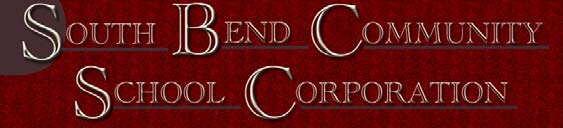 Welcome
Introductions
The instructors:   
Science:
	Patrick Kurowski, Edison School SBCSC
	Nate Cole, St. Joseph School, South Bend
	Gordon Berry, University of Notre Dame
Mathematics:
	Karen Hunter, Edison School SBCSC
	Amanda Serenevy, Riverbend Community Math Center
	Beth Marchant, Riverbend Community Math Center
	Andrea Vollrath, Riverbend Community Math Center
Introductions
The teacher-learners…
1 – Introduce yourself to your neighbor and talk to him/her about something you measured this weekend.

2 – Each of you will introduce your neighbor to the class, and let us know something that you found interesting about the measurement.
Some logistics
Workshop times – 8:30 am to about 3:00 pm – 30 minutes for lunch
Stipend - $500 / week -  
	need to sign in each day
	paid by grant – through SBCSC/Notre Dame
	Gordon needs your SS# (and address – to send check)
	SBCSC will start processing the payments at the end of the workshop

Coffee and tea are available most of the day, breakfast available at 8 am

Today only 
	– A group of pre-tests in physics and mathematics – (repeated on last day)

Some materials – mostly on flash drives– you should copy contents to your PC
	(about 3GB)  ---    new materials will be added each day
Richard Hake …talking about college physics labs

I suspect that the labs are of the “traditional” cook-book type in which students follow a recipe to set up equipment, make measurements, and (supposedly) "verify" some relationship, principle, or theory.  

My experience has been that such labs are of little value in promoting students understanding and appreciation of either scientific methodology or physics concepts.

Also true in K-12 classrooms….
A question!

How do we learn?  
Quickly? (in an instant?)    
Slowly? (over several lessons?) (“or several  exposures”)


How and what do we remember? (for ever!)
Why are concepts more important than facts?
How the brain works should affect the ways  we teach….
The NGSS’s Framework of 
Scientific and Engineering Practices
1. Asking questions  &  defining problems  
2. Developing & using models
3. Planning & carrying out investigations
4. Analyzing & interpreting data
5. Using mathematics and computational thinking
6. Constructing explanations & designing
solutions 
7. Engaging in argument from evidence
8. Obtaining, evaluating, & communicating information
This is what happens in every Guided Inquiry 
or Modeling classroom!!
8
The Essential ABCs
of Learning

Always Be Conversing

Always Be Connecting

Always Build Competence
Essential Questions
How do scientists solve everyday problems?

They (WE!!) design and conduct scientific investigations to answer (science) questions.

• Create testable hypotheses.
• Identify variables.
• Use a control or comparison group when appropriate.
• Select and use appropriate measurement tools.
• Collect and record data.
• Organize data into charts and graphs.
• Analyze and interpret data.
• Communicate findings.
WE formulate and revise scientific explanations and models of measurable phenomena using
logic and evidence to:


• Explain observations.
• Make inferences and predictions.
• Explain the relationship between evidence and explanation.
A self-assessment tool that you can use 
in your own classroom and for your lesson plan
Q
P
I
I
P
P
[Speaker Notes: Gordon]